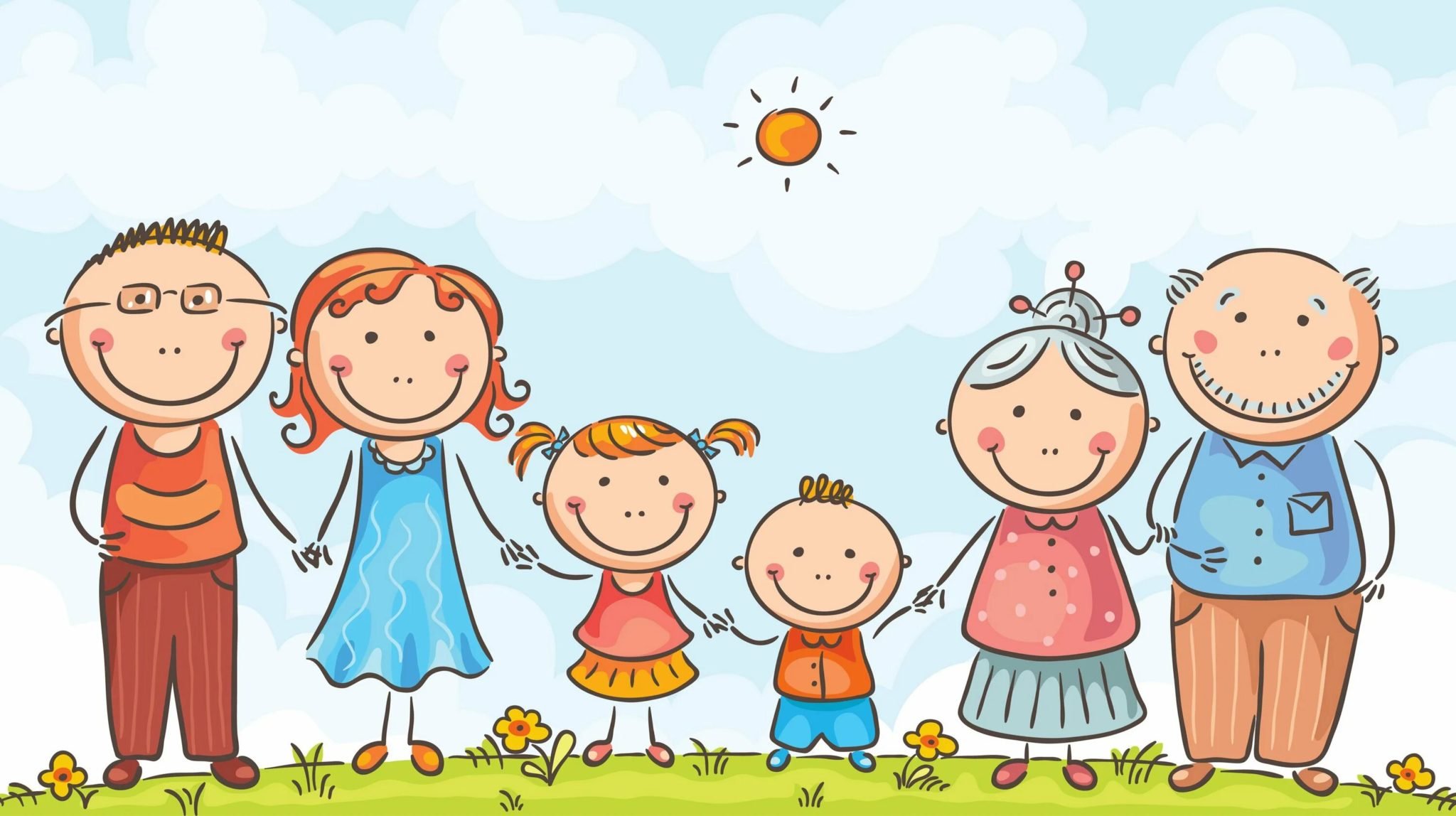 Перспективные форматы мероприятий в Год семьи 2024 
просветительские, обучающие, культурно спортивные,
соревновательные.
Кириллова М.Н.
МБУ ДПО  ЦЭМ и ИМС
2024г.
2024 - ГОД СЕМЬИ
Президент России Владимир Путин подписал указ об объявлении
2024 года в Российской Федерации Годом семьи.
Перспективные форматы мероприятий в Год семьи 2024 -
просветительские, обучающие, культурно-спортивные,
соревновательные.
Например:
• Практикумы, тренинги, семинары. Подойдут такие важные
темы, как "Осознанное родительство", "Психология
совместной жизни", "Отцы и дети: как наладить общение",
"Готовимся к рождению ребенка" и т.п.
• Семейные дни. Тематические дни, когда семьи могут посетить
сразу несколько разных мероприятий, могут привлечь в
учреждение много новых посетителей. В рамках таких дней
можно сочетать разные форматы: от выставок, лекций и
кинопоказов до конкурсов и концертов.
• Онлайн-игры и конкурсы. Чтобы вовлечь максимальную
аудиторию, продумайте онлайн-активности, в которых смогут
принимать участие целые семьи. Это могут быть квесты,
викторины, творческие конкурсы, челленджи.
• Театрализованные постановки "семейных театров".
Хороший варинт семейного досуга - когда члены семьи вместе
создают некий творческих продукт: спектакль, этюд, сценку.
• Образовательные программы. Члены семьи могут совместно
осваивать народные ремесла, получать полезные навыки
(столярное дело, программирование, живопись и др.), изучать
разные предметы (иностранные языки, литературу и т.п.).
В рамках основной темы 2024 года можно выделить
несколько базовых направлений:
Семейные традиции. Обсуждение истории семьи, семейных
рецептов, праздников и традиций, создание семейного древа или
исторического альбома, обмен семейными традициями и др.
Семейный досуг. Игры, в которые семьи могут играть вместе, мастер-
классы, конкурсы, совместное чтение и т.п
.
Семейное обучение. Совместное освоение новых навыков в рамках
целевых направлений (финансовое планирование, компьютерная
грамотность, обучение новому языку и др.). К примеру, скачайте
готовую программу "Родитель - второй тренер". Здоровье семьи.
Спортивные мероприятия, популяризация здорового образа жизни,
психологические консультации и т.д. Планирование семьи.
Просветительские мероприятия для детей, подростков и молодежи о
семейных ценностях, устройстве семьи, психологические тренинги и
т.п.
✓
Конкурс семейных пар «Двух сердец одно решенье»;
✓ Литературно-познавательная игра с папами «Я отчизны славной –
маленькая часть»;
При проведении мероприятий к Году семьи можно использовать следующие
названия и формы:
✓ Дни семейного информирования «Читали мамы, папы – теперь
читаем
✓ Семейные посиделки «Святая Троица земли - Ребенок. Мать. Отец!»;
✓ Семейная гостиная «Счастливая семья»;
✓ Спортивный праздник «Мама, папа, я – дружная семья»;
✓ Спортивная программа «Кто быстрее»;
✓ Часы общения «Сказ от сердца и души, о том, как мамы хороши»,
«Давайте друзья, потолкуем о маме»;
✓ Конкурсная программа «Для милых мам»;
✓ Литературно-музыкальный вечер «Наше дело пожилое, но
не старое совсем»;
мы!», «Вместе читаем, играем, создаем», «За здоровьем всей семьей»;
✓ Дни информации «Библиотека – дом семьи», «Читаешь ты, читаю я,
читает вся моя семья!», «Семейное чтение», «Библиотека и семья: время
доброго общения», «Мама, папа, книга, я – это дружная семья!»;
✓ Библиографический обзор «День Петра и Февронии – праздник
верности и любви»;
✓ Семейная программа «Дочки-матери»;
✓ Семейный вечер «Весна пришла сегодня к нам…», «При солнышке
тепло – при мамочке добро!»
✓ Праздничная программа «Рожденное любовью слово – мама»;
✓ Конкурсная программа «Помни мамины глаза»;
✓ Тематический вечер «День любящих сердец»;
✓ Конкурс мам «Леди Прелесть»;
✓ Вечера отдыха «Самая прекрасная из женщин», «Книга наш
семейный
✓ Персональная выставка «Мастерство тому дается, кто весь делу
отдается»;
друг», «Мама, папа, я – спортивная семья», «Ты одна такая – любимая и
родная», «Женские истории», «Нам года не беда…»
✓ Спортивно-игровая программа «Мы спортивная семья»
✓ Выставка-просмотр «Библиотека – дом семьи»,
«Читаешь ты, читаю я,
читает вся моя семья!», «Библиотека и семья: время доброго общения»,
«Мама, папа, я – гармоничная семья!», «Мама, папа, книга, я – это дружная
семья!»;
✓ Конкурс «Ай, да мамы!»;
✓ Игровое представление «Папины дочки и сыночки»;
✓ Творческая гостиная «Мир семейных увлечений»;
✓ Литературная игра-викторина «Пусть всегда будет солнце»;
✓ Вечер за самоваром «Ладушки, ладушки – дедушки и бабушки!»;
✓ Поэтический звездопад «Тебе, родная, посвящаю…»;
✓ Вечер веселых затей «У семейного очага»;
✓ Литературный праздник «Любимой маме посвящается»;
✓ Фотоконкурс «Музыка любви»;
Книжные выставки «Любовь торжествует над временем», «Любви и
верности пример»;
✓ выставка-рекомендация «Для чтения перед сном»;
✓ Праздничный вечер «Библиотека – дом для всей семьи»;
✓ Конкурсная программа «Семья моя – теплая пристань»;
✓ Семейная игра «Каково на дому, таково и самому»;
✓ Литературный вечер «Святые дочери России», «Наш
семейный очаг»;
✓ Час поэзии «У меня такая мама!»;
✓ Ярмарка умений «Папины затеи»;
✓ Семейный вечер «Самая дружная семья;»
✓ Семейная игра «Сказки из бабушкина сундука»;
✓
Молодежная акция «Что важней всего на свете – мир, любовь, семья
и дети»;
✓ Поэтический вечер «Мы будем вечно прославлять, ту
женщину, чье имя мать!»;
✓ Семейные развлечения «Ты и Я плюс наши дети – лучшая семья на
свете!
✓ Литературный утренник «Мама – мамочка моя!»;
✓ Игровая программа «Доброе слово – мама!», «Маленькая
хозяйка большого дома», «Моя семья»;
✓ Конкурсы детских рисунков «Милая, нежная, славная…»;
«Папа, папочка, папуля!», «Я в семье – семья во мне», «Вот какая мама»;
✓ Праздник пап и сыновей «Рыцарский турнир»;
Названия библиотечных выставок:
- Берегите мир в своих семьях. Выставка-рекомендация;
- Важнейшая профессия – родители;
- Выбор читателей;
- Семья!;
- Мамы, папы – теперь читаем мы!;
- Чтение – дело семейное.
- Для чтения перед сном;
- Играя, воспитываем;
Варианты названий мероприятий ко Дню отца
✓ «Папин день календаря»
✓ «Вместо тысячи слов...»
✓ «Папа и я - неразлучные друзья»
✓ «Ты наш номер один!»
✓ «Особенности национального отцовства»
✓ «Твоя спина - наша стена»
✓ «Отец - ответственная должность»
✓ «Я горжусь тобой, папа!»
✓ «Где хороший отец, там и сын молодец»
✓ «Один за всех и все за одного!»
✓ «Курс молодого отца»
- Из жизни знаменитых семей;
- Как стать родителями читающего ребенка;
- Калейдоскоп мудрых книг;
- Книга в семье;
- Книга растит человека;
- Книги года, которые нельзя пропустить;
- Книги года, на которые стоит обратить внимание;
- Книги для семейного чтения;
- Книги для родителей;
- Книги любопытному дошколёнку;
- Книги из бабушкиного сундука;
- Книги о семейных отношениях;
- Книги, с которыми мы растем;
- Книги трех поколений;
✓ «Отец - звучит гордо!»
✓ «Папы всемогущие»
✓ «Ему всё по плечу!»
✓ «Папа в деле»
✓ «Стать отцом совсем легко. Быть отцом, напротив, трудно...»
✓ «Папе посвящается...»
- Книжная семья;
- Книжное детство;
✓ «Мы - одной крови!»
- Кроха и я;
✓ «Отцы - молодцы!»
✓ «Лучше папы друга нет»
✓ «Что за праздник - День отца?»
✓ «Папа в объективе»
- Любимые книги моей семьи;
- Любовь торжествует над временем;
- Мир начинается с семьи;
- родителям;
✓ «Ответственное отцовство»
✓ «Папин день - каждый день»
✓ «Высокое звание - отец»
- Мудрость родительской любви;
- Первые книжки для малышей;
- Почитаем вместе;
✓ «С папой я своим дружу, его дружбой дорожу!»
✓ «Отцовство сквозь призму времени и культур»
✓ «Кто в семье главный?»
- Почитайте книжки дочке и сынишке;
- Прежде всего, мы – родители;
- Развивающие книги;
✓ «Самый лучший папа - Мой!»
✓ «Слово об отце»
✓ «С папой всюду вместе!»
- «Реальный» подросток;
- Родительская BOOK-беседка;
- С книгой мир в семье добрей и ярче;
- Семья и книга;
✓ «Что значит быть отцом»
✓ «Бэтмен - всего лишь мышь, папа - настоящий супергерой»
✓ «Отец! Как много в этом слове...»
✓ «Папа может...»
- Счастье быть вместе;
- Счастье быть родителем;
- Тайны семейной книжной полки;
- Читаем православную книгу;
✓ «Поговори со мною, папа...»
✓ «Слово во славу отцов»
✓ «Золотое время» - вечер отдыха
✓
✓
«Бодры не по годам» - вечер отдыха
«От солнышка светло, а рядом с бабушкой и дедушкой - тепло» -
Ко Дню бабушек и дедушек
✓ «Бабушка рядышком с дедушкой» - вечер-диалог
✓ «Мои любимые бабушки и дедушки» - конкурс рисунков
✓ «Бабушка бабуля» - праздничная программа
✓ «Бабули и дедули в детской литературе» - книжная карусель
✓ «Года не беда, коль душа молода» - тематический вечер
✓ «Подарок для любимой бабушки» - мастер-класс по изготовлению
подарка из бумаги
✓ развлекательная программа
✓ «Хранители родного очага» - посиделки
Название мероприятий ко Дню семьи, любви и верности
✓ «Ромашки нежный лепесток...» мастер-класс
✓ «О семье и семейных ценностях» книжный обзор
✓ «Все начинается с любви» концертная программа,
✓ «Счастья вашему дому!» мастер-класс по изготовлению куклы-
оберега
✓ «Осень жизни» - осенний бал
✓ «Дружная кампания» - посиделки
✓ «Подарок от внучат» - мастерилка
✓ «Небесные покровители семьи» познавательный час
✓ «Любви и веры образец» православная беседа
✓ «Дарите ромашки любимым» акция
✓ «Я люблю мою семью» конкурс рисунков ко Дню семьи, любви и
верности
✓ «Отдыхаем всей семьей» - игровая развлекательная программа
✓ «Бабушкины заготовки» - книжная выставка-совет
✓ «Руками наших бабушек» - выставка народных умений
✓ «Моя бабушка» - выставка рисунков
✓ «Мои самые, самые любимые» - литературная завалинка
✓ «Бабушкины посиделки» - развлекательная программа
✓ «Любимая бабушка» - тематический час
✓ «Старость нас дома не застанет» - вечер - встреча за чашкой чая
✓ «Я у бабушки живу, я у дедушки живу» - вечер чествования бабушек
и дедушек
✓ «Приглашаем в гости к нам» - вечер отдыха
✓ «Моя бабушка» - видеопрезентация
✓ «Рецепты моей бабушки» - выставка – совет
✓ «Открытка-ромашка» мастер-класс
✓ Утренник «Любовью держится семья»
✓ Конкурсно - игровая программа «Семья крепка, когда над ней крыша
одна»
✓ Тематический час «Семья – сокровище души»
✓ Познавательная программа «Семье всегда почет»
✓ Фольклорный час «Иван Купала»
✓ Этнографический час «Любовь нам помогает жить»
✓ Православный час «О Петре и Февронии»
✓ Мастер-класс «Ромашки, ромашки-цветы полевые»
✓ Тематический час «Огонь родного очага»
✓ Посиделки «Всей семьей к нам приходите!»
✓ Игровая программа «Ромашек белый хоровод», посвященная Дню
семьи, любви и верности
✓ Игровая программа «Ромашка – символ счастья»
✓ Литературно-музыкальная гостиная «8 июля – День семьи, любви и
верности»
✓ Празднично-игровая программа «Моя семья – моя крепость»
✓ Час духовности «Под покровом Петра и Февронии»
✓ Тематическая развлекательная программа «О любви и верности
замолвите слово»
✓ Литературный вечер «Семья – любви великое царство»
✓ Конкурсная программа «Семья, согретая любовью, всегда надежна и
крепка»
✓
«Добрее всех на свете бабушка моя» - час общения
✓ «Бабушка с дедушкой рядышком» - литературно-музыкальная
композиция
✓ «Поклон Вам низкий от внучат и близких» - акция-поздравление
✓ «Как бабушку свою люблю я» - открытый микрофон, чтение стихов о
бабушках и дедушках
✓ «Путешествие по бабушкиным сказкам» – игровая программа
✓ «Наши мудрые бабули и дедули» - посиделки
✓ «Бабушкины сказки» - викторина по сказкам
✓ «Ладушки, ладушки, дедушки и бабушки» - конкурсно - игровая
программа
✓ «Моя бабушка лучшая на свете» - час творчества
✓ «Бабушкино лукошко» - игровая программа
✓ «Милые, любимые, родные» - тематический вечер
✓ «Комсомольское прошлое» - тематический вечер
✓ Тематический час «Любви огонь негасимый»;
✓ Беседа-диалог «Всё начинается с семьи»;
✓ Беседа-познание «Семья на страницах литературных произведений»;
✓ Беседа «Любовь сильнее всех преград»;
✓ Развлекательно-познавательная программа «Новый праздник для
истинной любви»;
✓ конкурс изделий, выполненных руками мам «У мамы руки золотые!»;
✓ посиделки «Нет тебя дороже»;
✓ фотовыставка «Моя мама лучше всех!»;
✓ выставка рисунков по теме «Образ матери»;
✓ выставка декоративно-прикладного творчества «Моей любимой
маме»
✓ Час познания «Пётр и Феврония»;
✓ Литературный час «С любовью о маме»
✓ Литературно-музыкальная гостиная «Семья – любви великой
царство»;
✓ Выставка-акция «Любовью дорожить умейте…»;
✓ Духовно-просветительная беседа «Святые Петр и Феврония –
покровители семьи»;
✓ Праздничная программа «Ромашковая Русь»;
✓ Мастер-класс «Ромашковое настроение» по изготовлению символа
праздника ромашки;
✓ Акция «День семьи, любви и верности»;
✓ Игровая программа «День ромашки – это наш праздник»;
✓ Информационная палатка «Школа успешного родительства»;
✓ Конкурс рисунков «Семья, любовь и верность»;
✓ Праздник «День любви по-русски»;
✓ Урок доброты «Мамины глаза»
✓ Литературно - музыкальная композиция «Пусть всегда будет мама»
✓ Интерактивная игра «Мама, мамочка, мамуля»
✓ Игровая программа «Тепло материнских сердец»
✓ Поэтическая эстафета «Лучшей женщине на свете»
✓ Семейный вечер «Этот мир наполнила она теплом и счастьем»
✓ Литературно-музыкальная композиция «Мама - главное»
✓ Тематический час «О той, кто дарует нам жизнь и тепло»
✓ квиз «Мамы… Мамочки… Мамули…»
✓ вечер отдыха «Букет из маминых имен»
✓ Литературно-музыкальная композиция «С этим именем связана
жизнь»
✓ Музыкально-поэтическая композиция «Мама – как это прекрасно
звучит»
✓ Молодежная акция «Ромашкин день»;
✓ Игровой калейдоскоп «Сундучок семейных сокровищ»;
✓ Тематический вечер-размышление "Венец всех ценностей - семья";
✓ Обзор духовной литературы «Петр и Феврония: Святое супружество»
✓ «Любовь и верность – основа семьи»;
✓ Музыкально-поэтический вечер «Мой самый главный человек…»
✓ Литературная гостиная «Нежной, ласковой самой»
✓ Час духовного просвещения «Петр и Феврония. История вечной
любви»;
✓ Уличная акция «День супружеской любви и семейного счастья» (в
программе:
экспресс-опрос «Ваши семейные праздники»,
информминутка «Небесные покровители семьи»,
поэтическая мозаика «Давайте семейные ценности чтить» и
распространение флаеров «Волшебная ромашка»);
✓ Презентация выставки «Петр и Феврония: любовь по-русски»;
Ко Дню матери
✓ акция «Пятёрка для моей мамы»;
✓ Неделя добрых дел «Помоги своей маме!»;
✓ конкурс стенгазет на тему «Мама – первое слово, главное слово в
каждой судьбе»;
✓ конкурс пожеланий на рисованных открытках «Мамочка родная, эти
нежные строки – тебе» (в начальной школе);